8. Everything you wanted to know about random variables but were afraid to ask
X is Uniform(0, 1). What is the PDF of Y = √X?
🚙
V = 50 Exponential(1) km/h
50km
0km
What is the PDF of the travel time?
Shifting and scaling
Y = aX + b
Normalization
X is Normal(m, s)
Y = (X – m)/s
What is the PDF of the loser?
X, Y are independent Uniform(0, 1). 
What is the PDF of Y/X?
Convolution
X, Y are independent. 
What is the PMF/PDF of X + Y?
X, Y are face values of 3-sided dice.
What is the PMF of X + Y?
Romeo and Juliet arrive in Shatin at independent Exponential(1) hours past noon.
How long is the wait?
Sum of Independent Normals
Sum of Independent Normals
Measuring dependence
Cov[X, Y] =  E[(X – E[X])(Y – E[Y])]
Cov[X, Y]
Corr[X, Y] =
√Var[X] Var[Y]
Measuring dependence
Cov
Corr
X, Y ind.
Y = X
Y = -X
Warning: Zero-covariance is not independence!
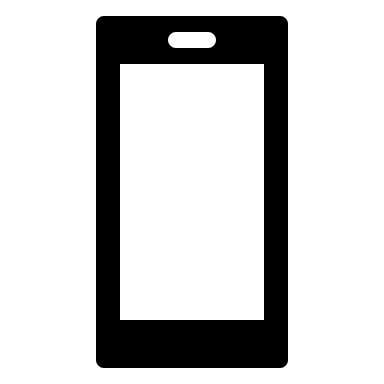 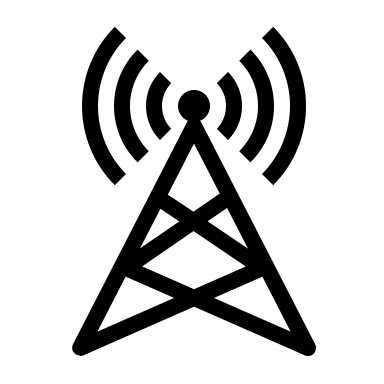 Y = X + N
X = 1 or -1
Cov[X, Y] =
Corr[X, Y] =
Variance of a sum
Var[X + Y] = Var[X] + Var[Y]   if independent
Variance of a sum
Var[X1 + … + Xn] = Var[X1] + … + Var[Xn]
if every pair Xi, Xj is independent.
n people throw their hats in a box and pick one out at random. What is the variance of the number of people who get their own?
🤡
3
🙇‍♂️
🙋‍♂️
9
10
💁‍♂️
🙍🏼‍♀️
6
8
2
1
X = score
E[X |Y]:
Y = section
E[X] =
Estimation
^
X =  E[X |Y] is an estimator for X given Y
^
E[X] = E[X] = E[E[X | Y]]
Total expectation theorem
~
^
X =  X – X is the error
🤡
3
🙇‍♂️
🙋‍♂️
9
10
💁‍♂️
🙍🏼‍♀️
6
8
2
1
🙋‍♂️   🙍🏼‍♀️   🤡     🙇‍♂️   💁‍♂️
^
X = E[X |Y]:
~
^
X = X – X:
~
E[X |Y]:
~
^
E[XX |Y]:
Estimation
^
X =  E[X |Y] is an estimator for X given Y
~
^
X =  X – X is the error
~
E[X |Y] =
~
^
E[XX |Y] =
~
^
Cov[X, X] =
Conditional variance
~
Var[X |Y] = E[X2 | Y]
Total variance theorem:
~
^
Var[X]
= Var[X] + Var[X]
= Var[E[X | Y]] + E[Var[X |Y]]
🤡
3
🙇‍♂️
🙋‍♂️
9
10
💁‍♂️
🙍🏼‍♀️
6
8
2
1
^
X = E[X |Y]:
Var E[X |Y] =
Var[X | Y]:
E Var[X |Y] =
P is Uniform(0, 1), X is Binomial(n, P)
What is Var[X]?
Break a stick of length 1 at a random point. Keep the left part and repeat. What is the E and Var of the length?